«Волшебный экспресс»
Командное 
путешествие по миру литературы
5 класс
Предъявите  ваши знания!
Корень учения горек, а …
Повторение – ….
Ученье – свет, а …
Не учась и лаптя …
Кто хочет много знать …
Красна птица перьем…
Учись доброму, так …
Нетрудно сделать, а …
Чтение – вот…
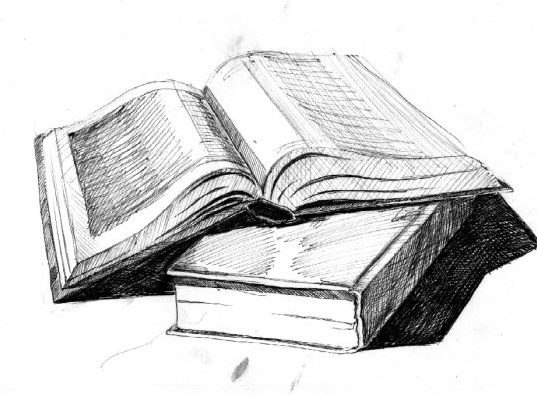 1. Станция «Фольклорная»
Какие жанры УНТ вы знаете?
Жанры УНТ
Колыбельные песни
Пестушки
Потешки
Прибаутки
Заклички
Приговорки
Считалки
Скороговорки
Пословицы
Поговорки
Загадки
Сказки
2. Станция «Потеряшкино»
Кому из литературных или сказочных героев принадлежат следующие предметы или свойства? Назовите героя, произведение и автора.
Говорящее чудесное зеркало
 Горошина
 Острый сверкающий нож и меховая муфточка
Разбитое корыто 
 «…баса, альта, две скрипки» 
 Шелковый шатер
«Очков с полдюжины» 
 Черевички
 Свежее душистое золотисто-румяное яблочко
3.Станция «Головоломкино»
Печенеги, уздечка, Днепр, юноша
 Солнце, планеты, котел, жаркое
 Рак, чародейка, веретено
3. Станция «Головоломкино»
Рыцарь, паж, царь, морское  чудище, кубок
 Оранжерея, кактус, пальма, мороз
 Баштан, арбуз, дыня, котел.
3. Станция «Головоломкино»
Конопляное семечко, империал,  розги.
 Каморка, метла,  пряничный петушок.
 Бечева, паром, бурлаки.
4. Станция  «Капитанская»
Круг научных открытий этого учёного необычайно широк: химия и физика, навигация и мореплавание, астрономия, история, право, филология.
М. В. Ломоносов
4.Станция  «Капитанская»
Этот великий поэт рано потерял мать: ему было всего 3 года. Воспитывала его бабушка.  После написания стихотворения «Смерть поэта» о нем узнала вся Россия. Погиб на дуэли в  27 лет.
М. Ю. Лермонтов
4. Станция  «Капитанская»
Кто из писателей, учась в гимназии, особенно много времени отдавал чтению, увлекался театром и принимал участие в постановке спектаклей, создал книгу повестей, отражавшую украинскую народную жизнь?
Н.В.Гоголь
4. Станция  «Капитанская»
Какой поэт отразил в своих произведениях картины подневольного труда и жизни крепостных? Своими произведениями боролся против крепостного права.
Н.А.Некрасов
5. Станция  «Капитанская»
О ком идет речь в данном высказывании: “Будущий поэт рано ознакомился с русской и французской литературой: в доме его отца была большая библиотека. Большое влияние оказали на его творчество бабушка и няня”?
А.С. Пушкин
5. Станция  «Капитанская»
В этом произведении идет речь о сильном духом крестьянине, который бросил вызов крепостному праву  и ушел из Москвы в свою деревню.
5. Станция «Неразберихино»
Сергей Александрович Пушкин «Спящая царевна»
Михаил Алексеевич Лермонтов «Черная курица»
Иван Андреевич Крылов «Случились вместе два астронома в пиру…»
5. Станция «Неразберихино»
Антоний Погорельский «Attalea princeps»
Николай Иванович Гоголь «Бородино»
Василий Андреевич Жуковский «Сказка о мертвой царевне…»
6. Станция «Неизвестная»
«… под Дубом вековым  наелась желудей досыта…»
«… к дереву на цыпочках подходит…»
«…зубами щелкая и ощетиня шерсть, зубами, кажется, хотел бы всех он съесть…»
Басни И.А.Крылова
6. Станция «Неизвестная»
«Расцвела, как майский цвет; вот уж ей 15 лет…»
«Белолица, черноброва, нраву кроткого такого…»
«Высока, стройна, бела, и умом  и всем взяла…»
«…между тем по свету скачет. Нет как нет!  Он горько плачет…»
6.Станция «Неизвестная»
«…между тем по свету скачет. Нет как нет!  Он горько плачет…»
«Полковник наш рожден был хватом: слуга царю, отец солдатам…»
«Коня на скаку остановит, в горящую избу войдет!»
«В больших сапогах , в полушубке овчинном, в больших рукавицах… а сам с ноготок!»
Н.А. Некрасов«Мороз, красный нос»
Н.А.Некрасов «Крестьянские дети»
Портретная галерея
Станция «Заморская»
Вот рукопись из бутылки, выловленной в море. Можете ли вы восстановить название рукописи, которая частично оказалась поврежденной?

«С_ _ _к_    _    _а_е    _а_ _а_е,   о   _ы_е    _ _о   с_а_н_ _    и   _ог_ч_ _   б_ _а_ _р_   к_ _з_   _в_ _ _н_   С_ _ _ а_ _ в_ _ _   и   о   _ _ ек_ _ с_о_   _а_ _в_ _   _е_ _д_».
«Сказка о царе Салтане, о сыне его славном и могучем богатыре князе Гвидоне Салтановиче и о прекрасной царевне Лебеди»
Марина Цветаева «КНИГИ В КРАСНОМ ПЕРЕПЛЕТЕ»
Из рая детского житья
 Вы мне привет прощальный шлете,
 Неизменившие друзья
 В потертом, красном пререплете.
 Чуть легкий выучен урок,
 Бегу тот час же к вам, бывало,
 - Уж поздно!- Мама, десять строк!...-
 Но, к счастью, мама забывала.
 Дрожат на люстрах огоньки...
 Как хорошо за книгой дома!
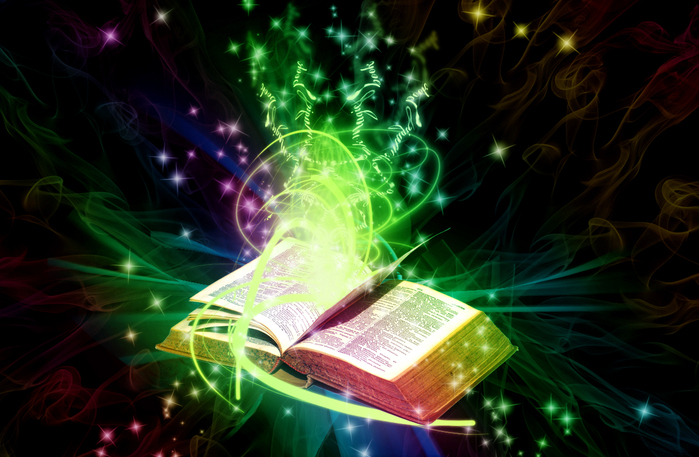 Под Грига, Шумана, Кюи
 Я узнавала судьбы Тома.
 Темнеет, в воздухе свежо...
 Том в счастье с Бэкки полон веры.
 Вот с факелом Индеец Джо
 Блуждает в сумраке пещеры...
 Кладбище... Вещий крик совы....
 (Мне страшно!) Вот летит чрез кочки
 Приемыш чопорной вдовы,
 Как Диоген, живущий в бочке.
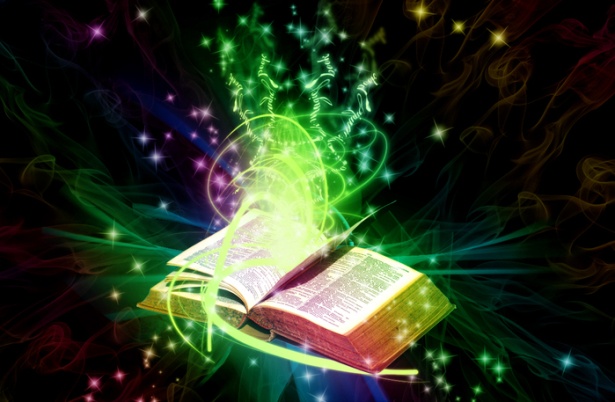 Светлее солнца тронный зал,
 Над стройным мальчиком - корона...
 Вдруг - нищий! Боже! Он сказал:
 "Позвольте, я наследник трона!"
 Ушел во тьму, кто в ней возник.
 Британии печальны судьбы...
 - О, почему средь красных книг
 Опять за лампой не уснуть бы?
 О золотые времена,
 Где взор смелей и сердце чище!
 О золотые имена:
 Гекк Финн, Том Сойер, 
Принц и Нищий!
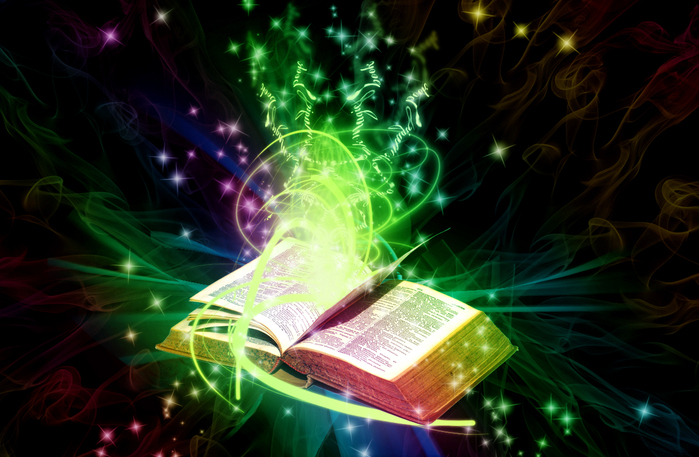 «Чтение — вот лучшее учение!» А. С. Пушкин